Diaporamas à la carteRéalisée dans le cadre du réseau des spécialistes d’Inn’ovin, cette série de diaporamas a pour objectif de mettre à disposition de tous de récentes références techniques et économiques sur un sujet. [Avis à l’utilisateur]Vous pouvez utiliser ces diaporamas à votre guise, sous réserve de citer les sources qui accompagnent chaque tableau et graphique. Merci également d’indiquer que ces diaporamas ont été réalisés dans le cadre d’Inn’Ovin par le réseau des spécialistes, un groupe de techniciens, ingénieurs et vétérinaires tous spécialisés dans un domaine et issus des différentes familles de la filière ovine nationale. Des commentaires accompagnent chaque diapo. Pour en savoir plus, vous pouvez contacter les rédacteurs des diaporamas indiqués sur la diapo suivante.
1
Traitement lumineux :principes et résultats
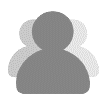 Stéphane Migné – Chambre d’agriculture des Pays de la Loire
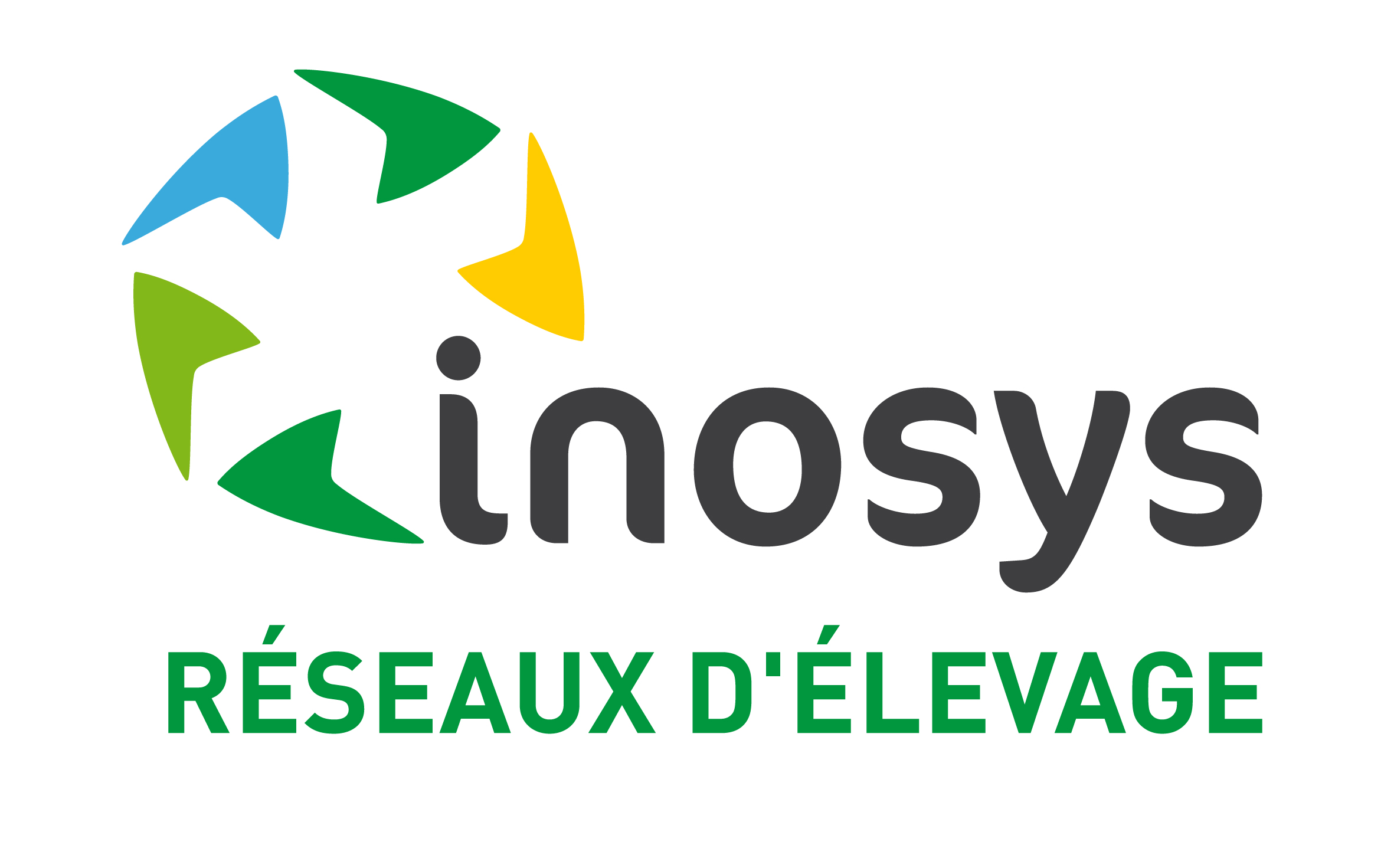 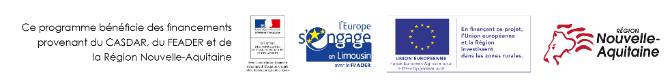 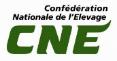 2
Décembre 2020
Une alternative aux éponges pour les brebis qui ne désaisonnent pas
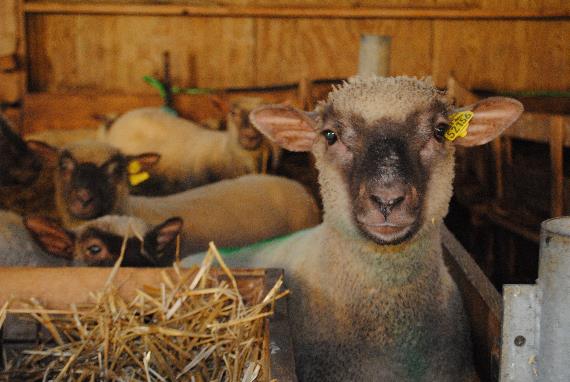 Le principe
Décaler la saison sexuelle des brebis 
en modifiant le photopériodisme
En hiver : 
leur « faire croire » à l’été
Jours longs

Au printemps : 
leur « faire croire » à l’automne
Jours courts
[Speaker Notes: R1 15avr; R2 3juin; R3 20aout]
Les brebis se croient en automne
Un protocole d’éclairage de la bergerie qui commence 140 jours minimum avant la mise en lutte 

Des brebis en bergerie pendant au minimum 80 jours avec un éclairage spécifique : 16 heures d’éclairage, 200 lux
Des brebis à l’herbe pendant 60 jours pour des mises en lutte avant le 15 avril
[Speaker Notes: R1 15avr; R2 3juin; R3 20aout]
12/04
10/06
27/01
29/03
08/11
1/09
3/05
Echo
MISE BAS
fin phase sombre
jours longs
jours courts
introduction des béliers
retrait béliers
Un exemple de protocole
Source : CAPDL
Les contraintes
Délai de l’ordre de 10 mois entre le début du traitement lumineux et l’agnelage

La phase sombre doit être terminée avant le 15/04 pour bénéficier de jours courts naturels
Des résultats
Source : CAPDL
Un investissement
Budget électricité (tarifs 2019):

Investissement (amorti sur 7 ans) : 1 000 € / 7 = 143 €

Électricité : 200 €

Total : 343 €
En pratique
Des durées de lutte de 3 cycles

Un taux de fertilité de 80 % est considéré comme très correct

Des mises bas qui se décalent sur le second cycle de lutte

Des béliers nombreux : 1 pour 20 à 25
[Speaker Notes: R1 15avr; R2 3juin; R3 20aout]
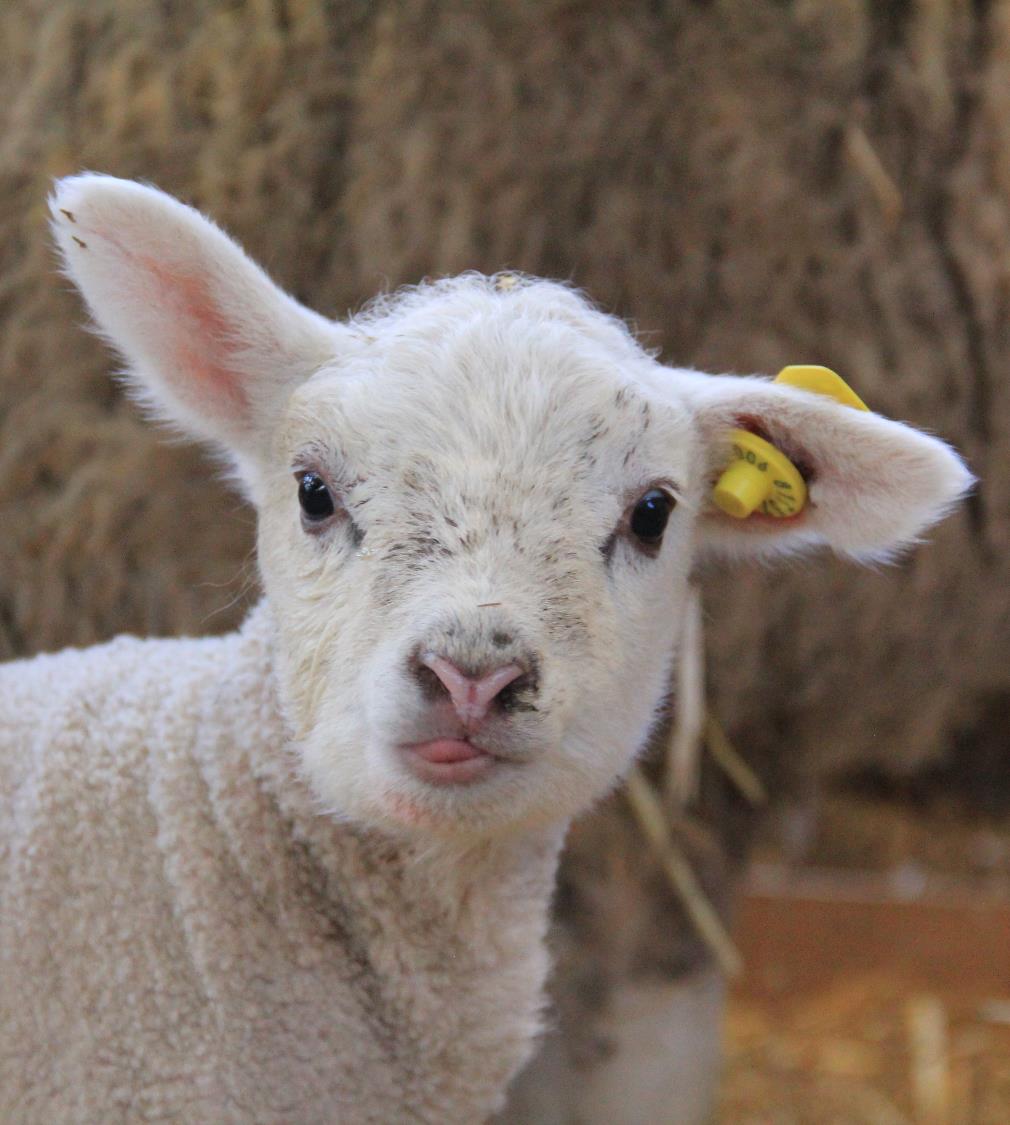 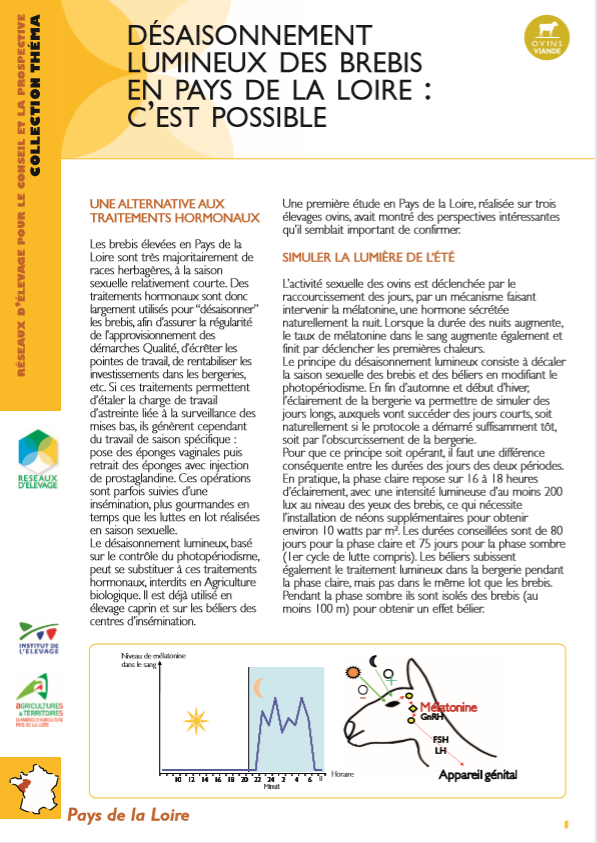 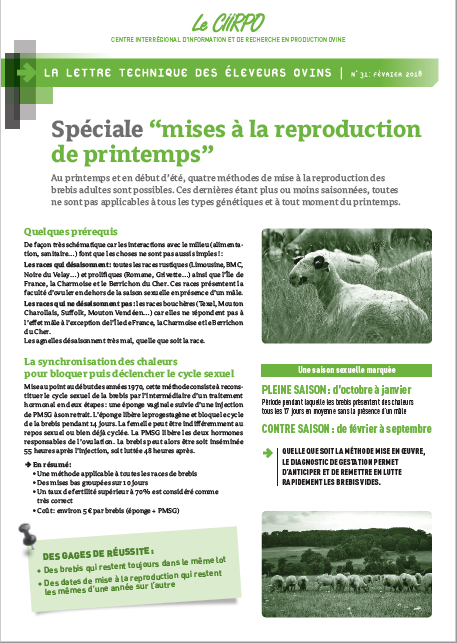 Pour en savoir plus

www.idele.fr 
www.inn-ovin.fr
11